WELCOME TO OUR CLASS 9
Unit 1: LOCAL ENVIRONMENT
Communication
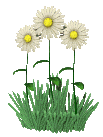 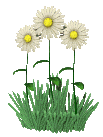 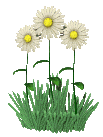 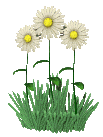 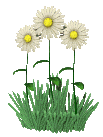 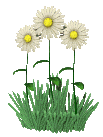 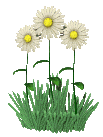 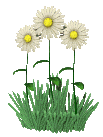 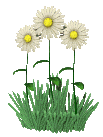 UNIT 1: LOCAL ENVIRONMENTLESSON 4: COMMUNICATION
*.Vocabulary:
xây dựng đội ngũ
team-building (adj):
turn up (ph.v)          :
xuất hiện, đến
khởi hành
set of (ph.v)            :
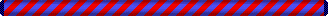 1. Nick, Mi , Duong and Mai are playing a day out to a place of interest for their class. Listen to the conversation and complete their plan..
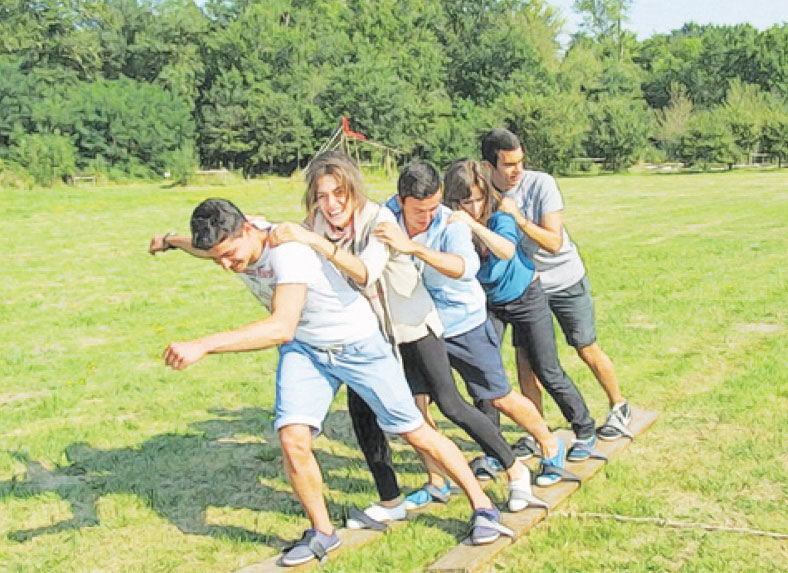 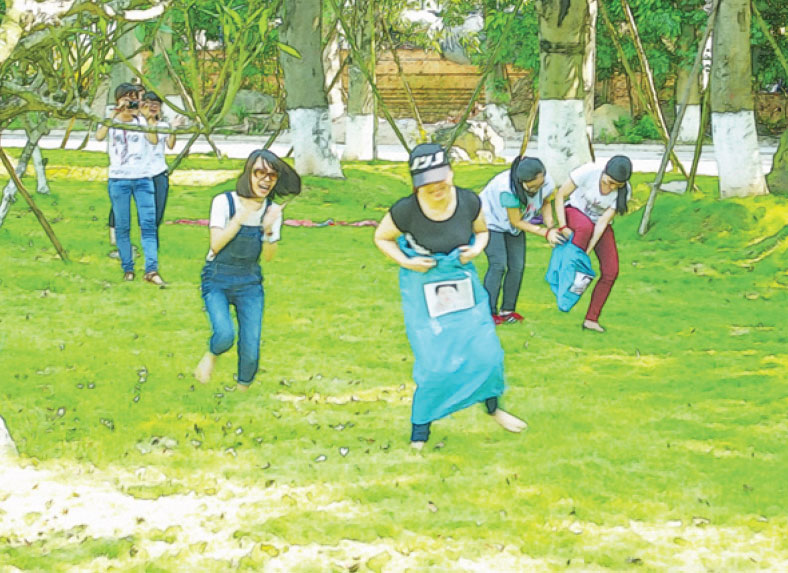 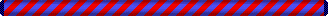 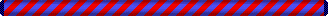 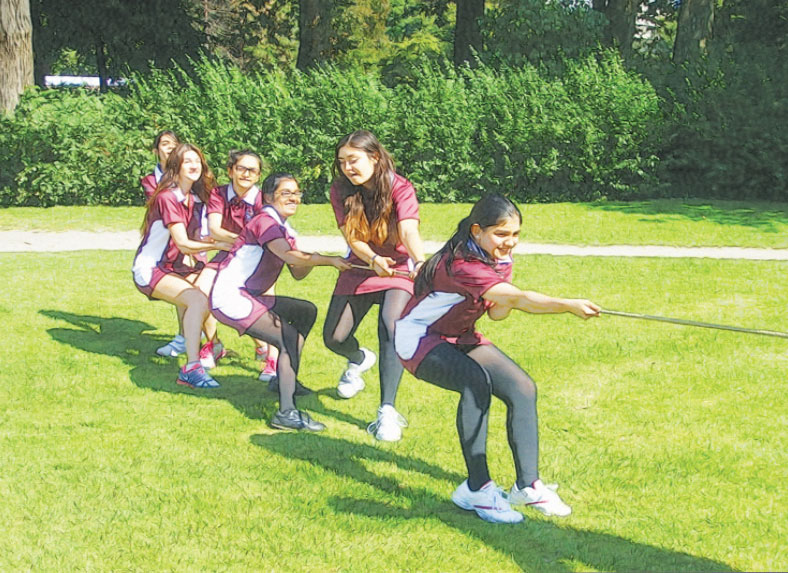 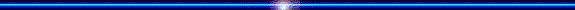 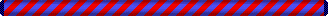 1. Nick, Mi , Duong and Mai are playing a day out to a place of interest for their class. Listen to the conversation and complete their plan..
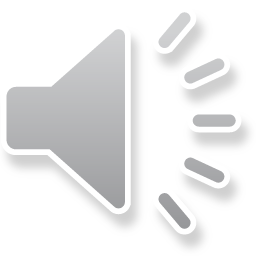 Green Park
bus
8 a.m.
own lunch
team-building
supermarket
painting village
quizzes
make
5 p.m
2. Imagine that your class is going to a place of interest in your area
Work in groups to discuss the plan for this day out. Make the note in the table
A DAY OUT
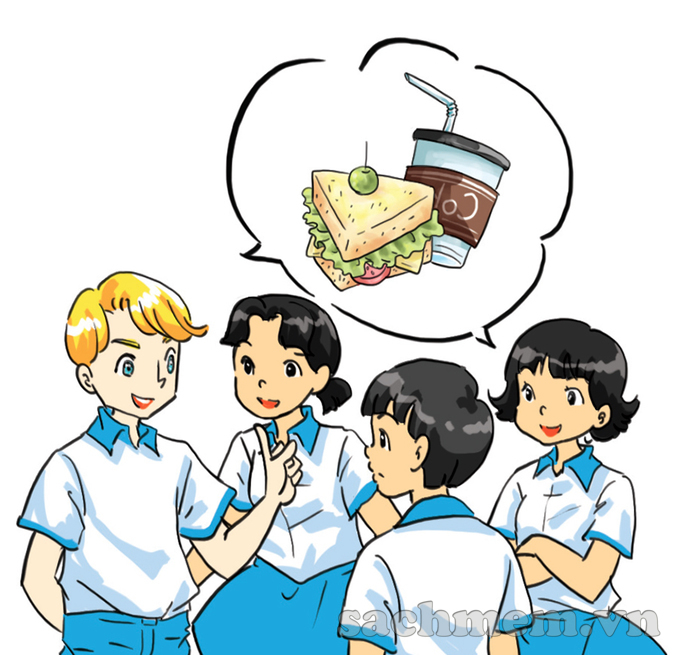 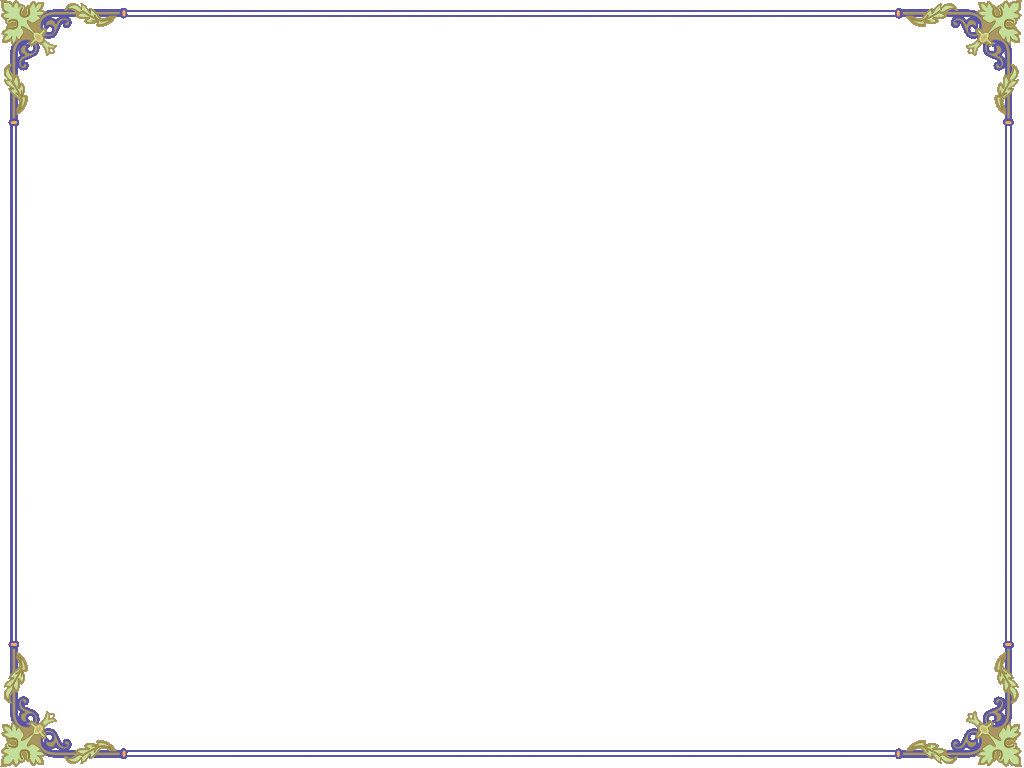 3. Pesent your plan to the class. Which group has the best plan?
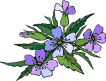 homework
- Learn by heart vocabulary - Prepare: Skills 1